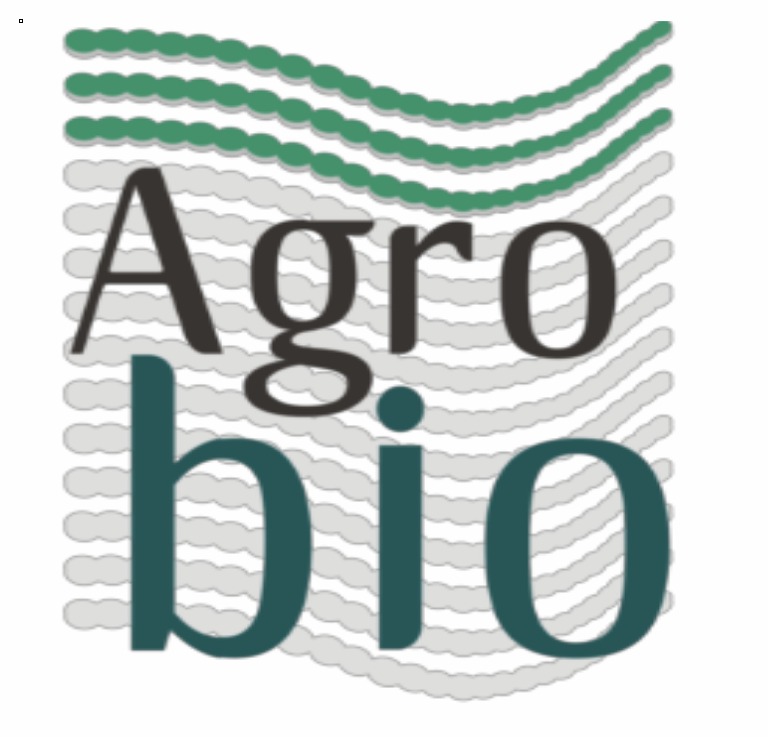 Seminário de AUTOAVALIAÇÃO

PPG AGROBIOLOGIA
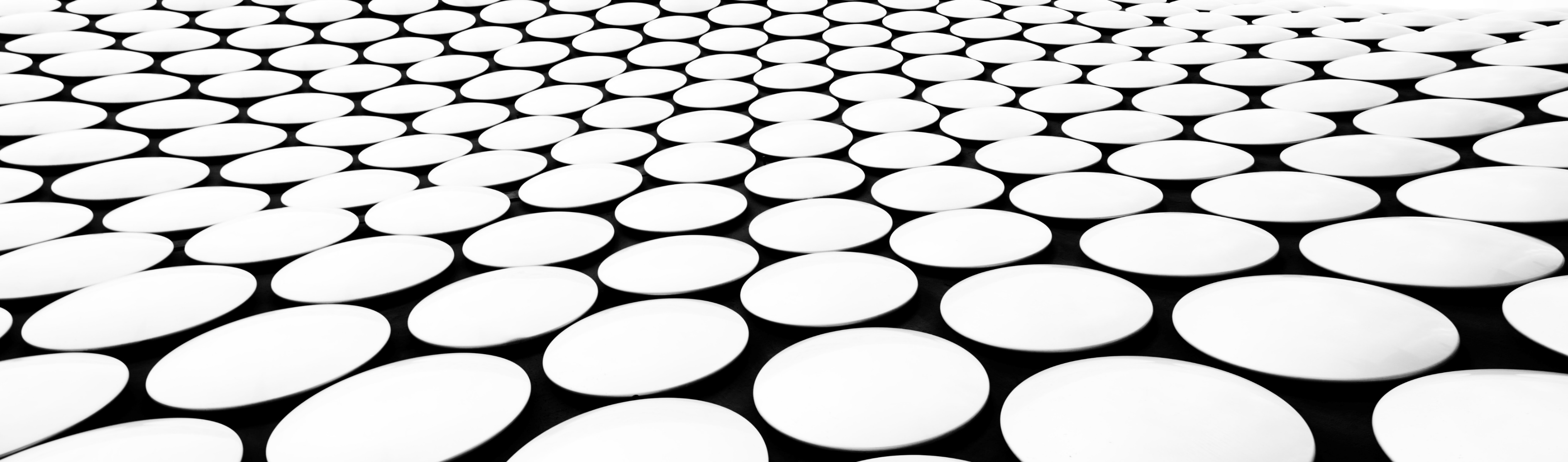 Santa Maria, novembro de 2024
1
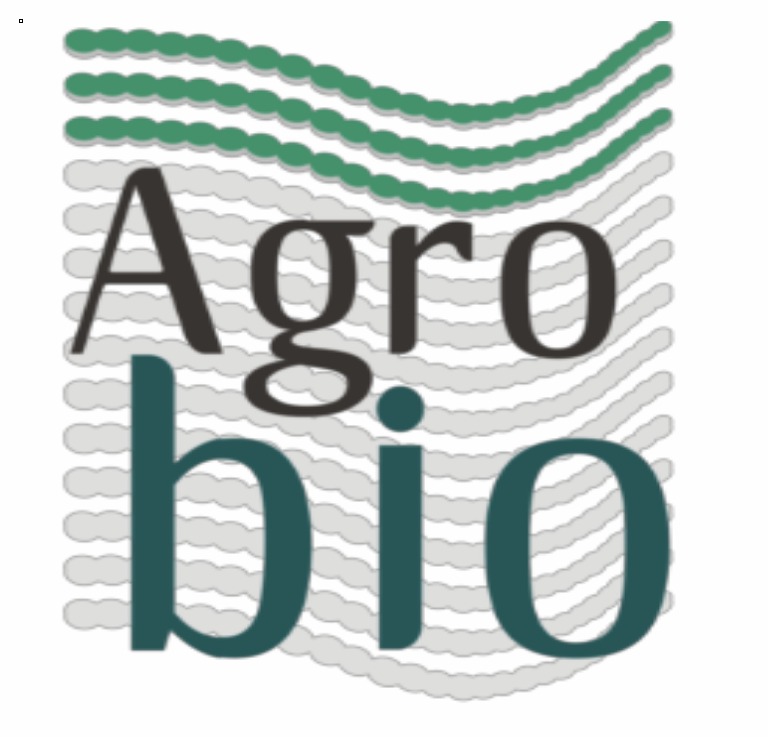 1- INTRODUÇÃO SOBRE A AUTOAVALIAÇÃO
"Autoavaliação na Pós-Graduação como Componente da Avaliação CAPES".
Pontos principais:
Avaliação é um ato político que impacta programas e instituições.
Necessidade de superar a ênfase em rankings e indicadores quantitativos.
Proposta de autoavaliação (AA) visa amadurecimento, corresponsabilização e prática democrática.
2
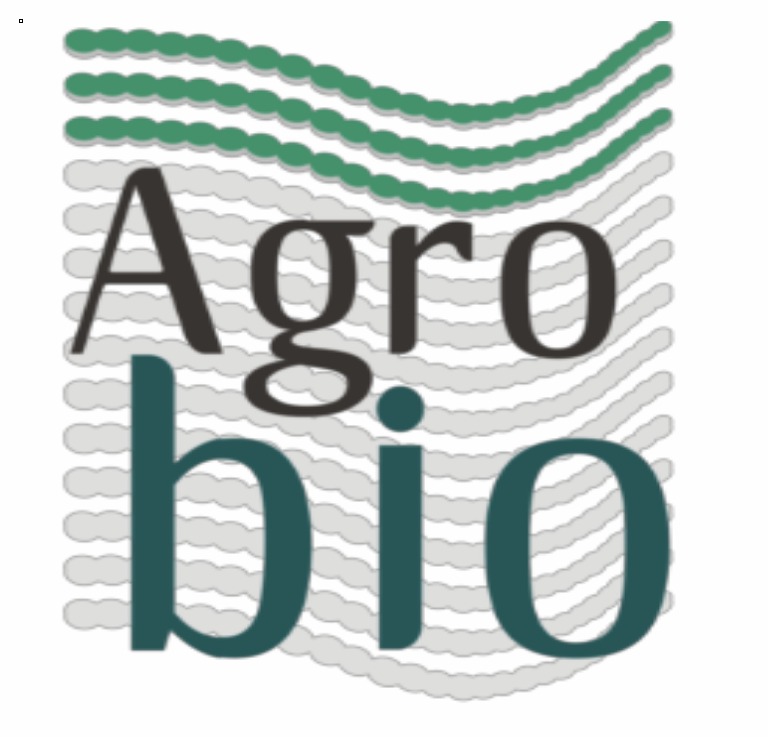 2- O Que é Autoavaliação?
Definição: Processo de autoanálise pela comunidade acadêmica para identificar pontos fortes e fracos, buscando melhoria contínua.
Princípios: Ética, colaboração e empoderamento.
Protagonistas: Docentes, discentes, técnicos, egressos, e parceiros externos.
3
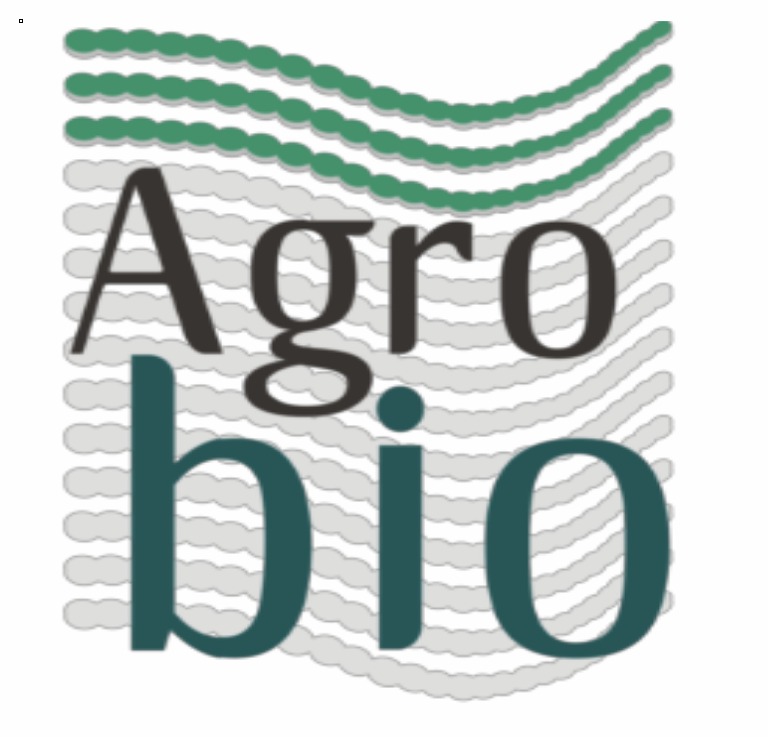 3- Relevância da Autoavaliação
3.1- Contribuições:
Estimula a reflexão e correção de trajetórias.
Promove práticas colaborativas e democráticas.
Melhoria da qualidade na formação de pesquisadores(as).
3.2- Impacto: Ferramenta para diagnóstico de fragilidades e estabelecimento de metas claras e participativas.
4
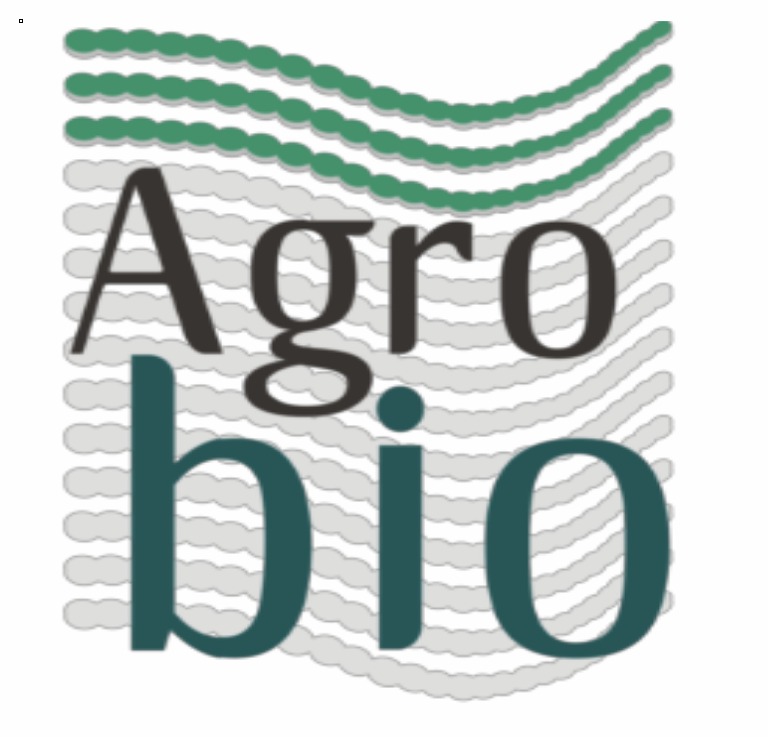 4- Nova Agenda CAPES
4.1- Mudanças propostas:
Inclusão da AA como item na Ficha de Avaliação.
Ênfase no planejamento estratégico e monitoramento de resultados.
Foco na formação docente e na internacionalização.
4.2- Objetivo: Articulação entre avaliação externa e interna para promover inovação e desenvolvimento.
5
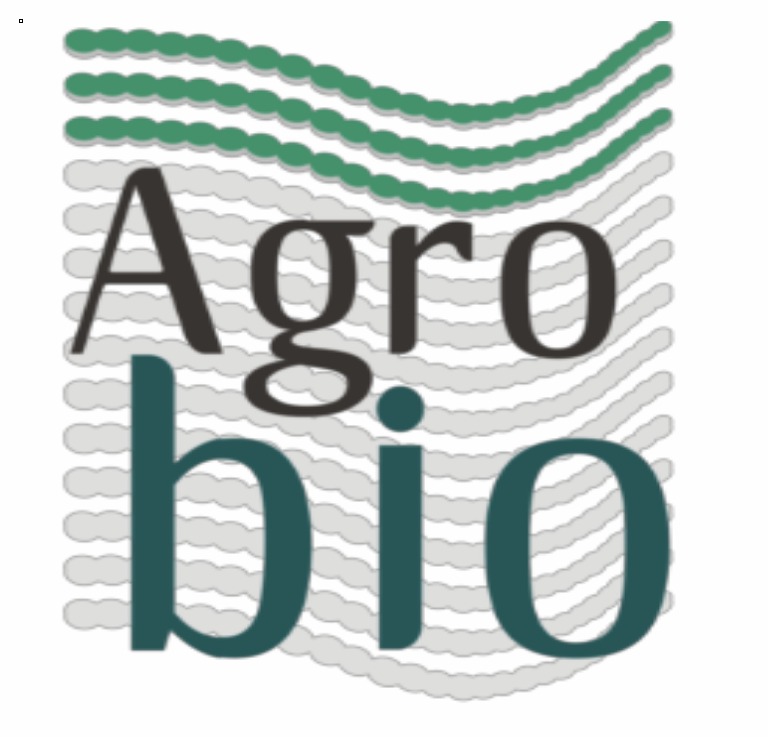 Conclusões e Caminhos Futuros
1. Síntese: AA como indutora de ações reflexivas e colaborativas.
2. Futuro:
Adotar práticas como "benchlearning" para troca de boas práticas.
AA como elemento essencial para inovação e inclusão social na pós-graduação.
Benchlearning: aprender com os pontos fortes de outras organizações, aprender com estas aquilo que fazem bem, é procurar inspiração para o seu próprio trabalho e aprender com os erros, evitando os erros cometidos pelas outras organizações
6
Mensagem final: 

A autoavaliação não é um fim em si mesma, mas um meio para avançar na qualidade e inclusão na educação superior.
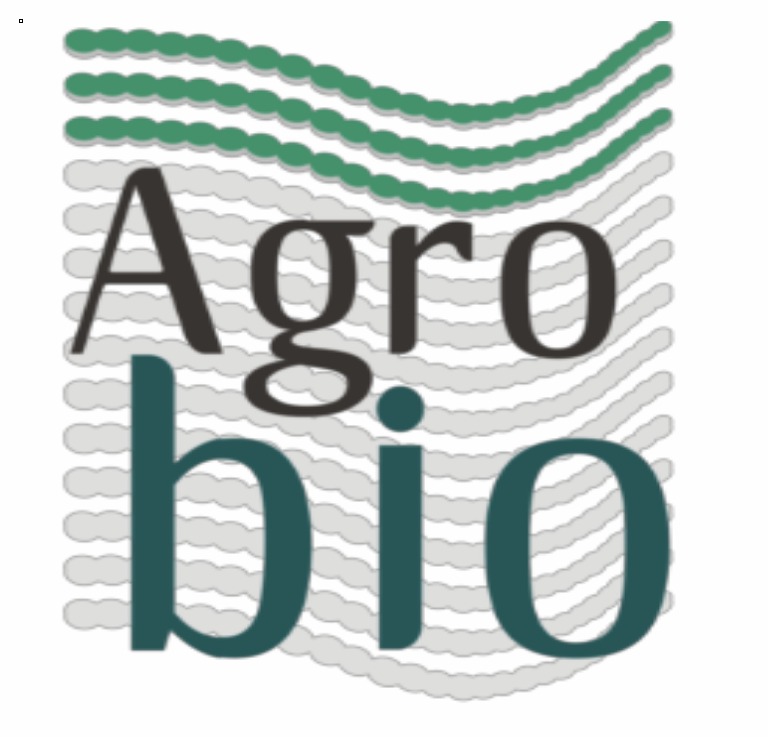 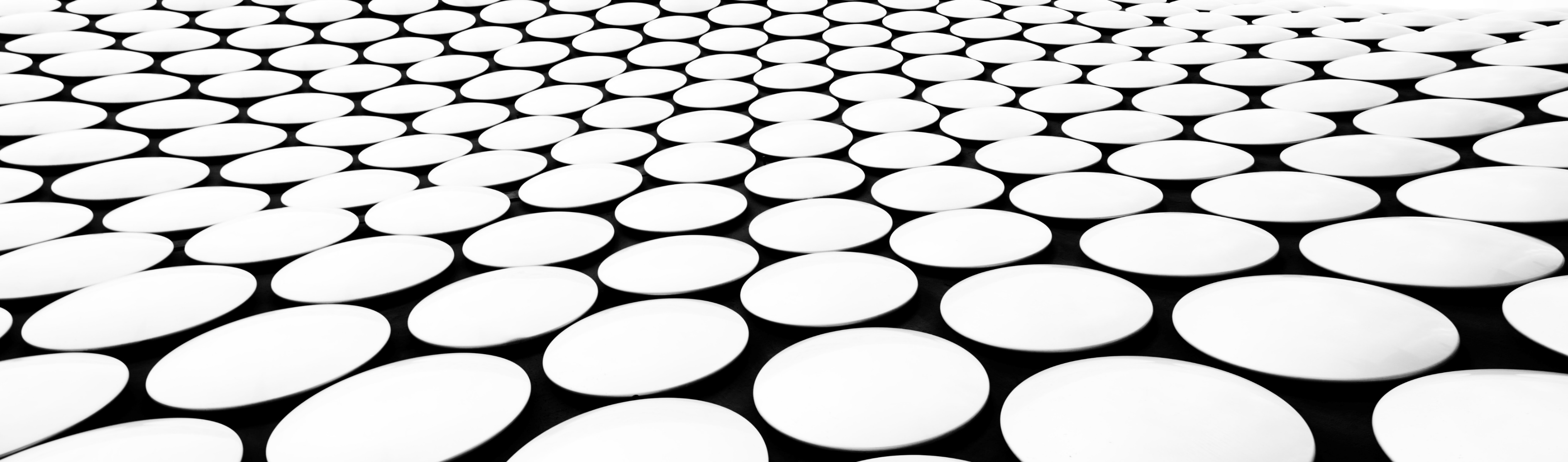 7